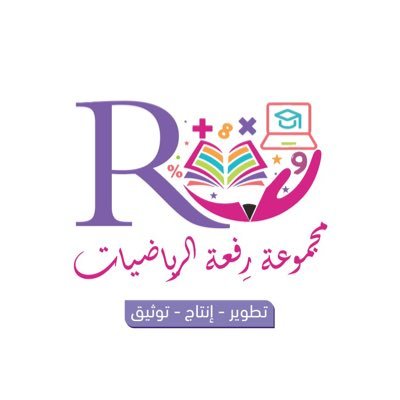 10 - 4
أحل المسألة
أبحث عن نمط
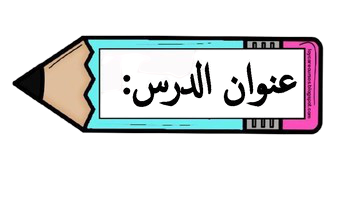 أ.أحـمـد الأحـمـدي  @ahmad9963
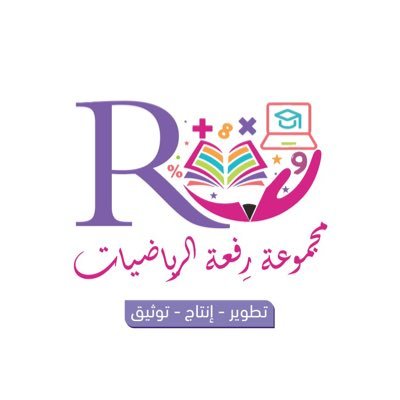 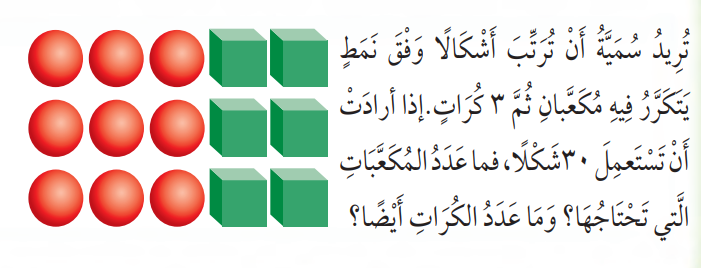 فكرة الدرس

أبحث عن نمط
لأحل المسألة
أ.أحـمـد الأحـمـدي  @ahmad9963
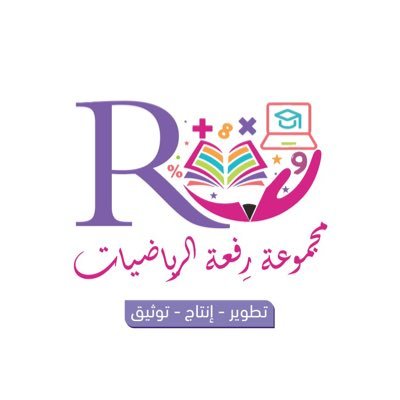 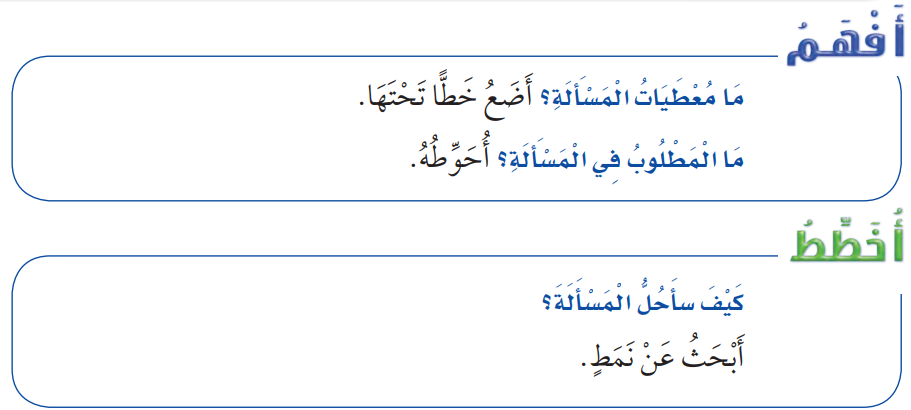 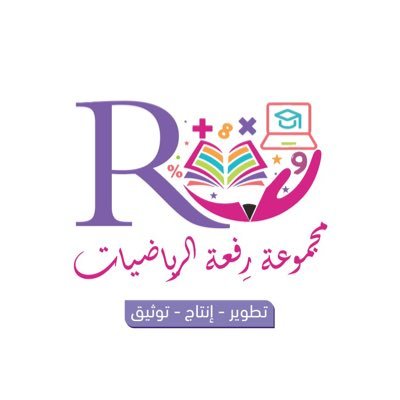 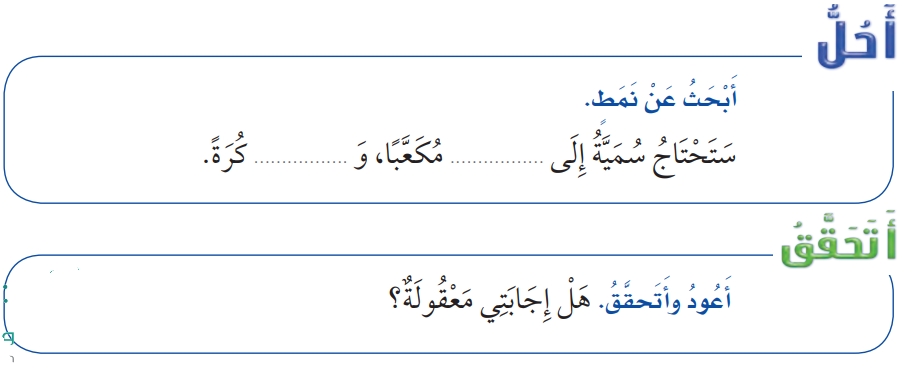 أ.أحـمـد الأحـمـدي  @ahmad9963
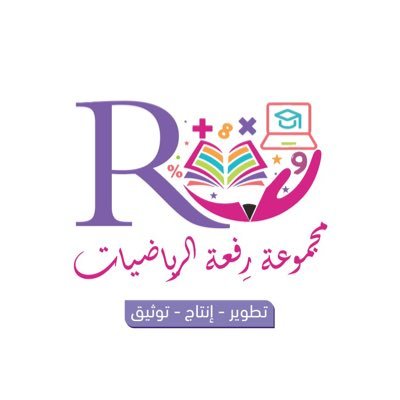 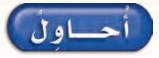 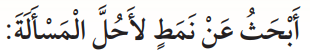 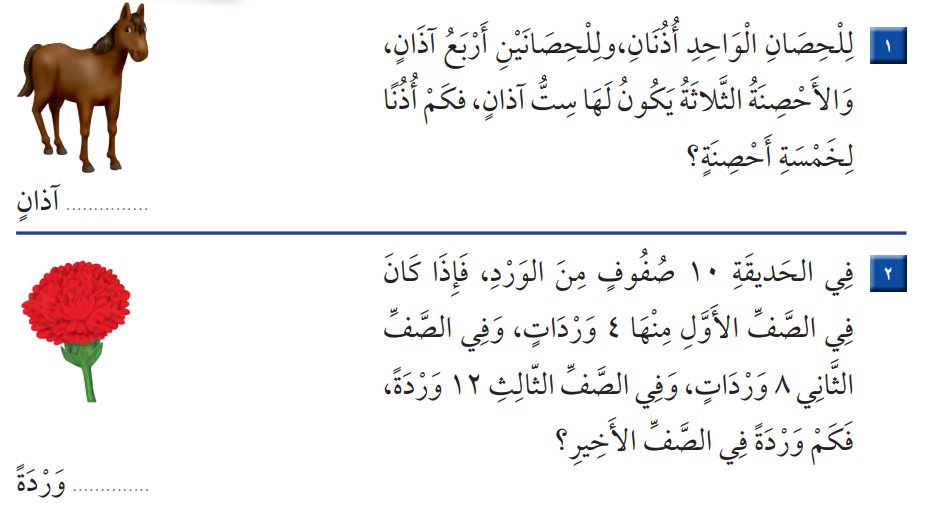 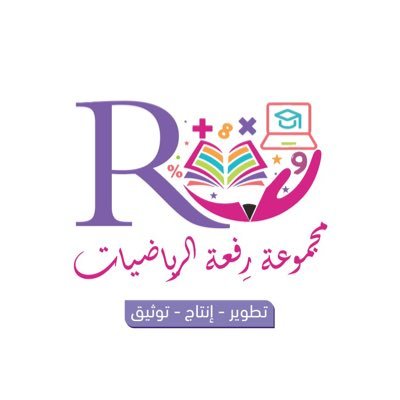 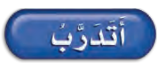 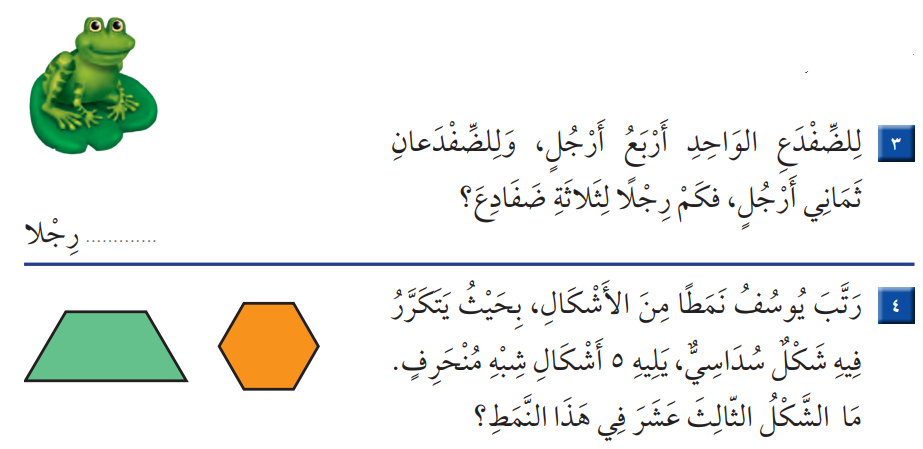 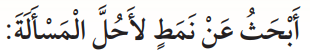